Multi-quark states in holographic QCD
Hiwa A. Ahmed (何瓦)
School of Nuclear Science And Technology, UCAS
Weekly Group Meeting
January 26th, 2024
1
Introduction
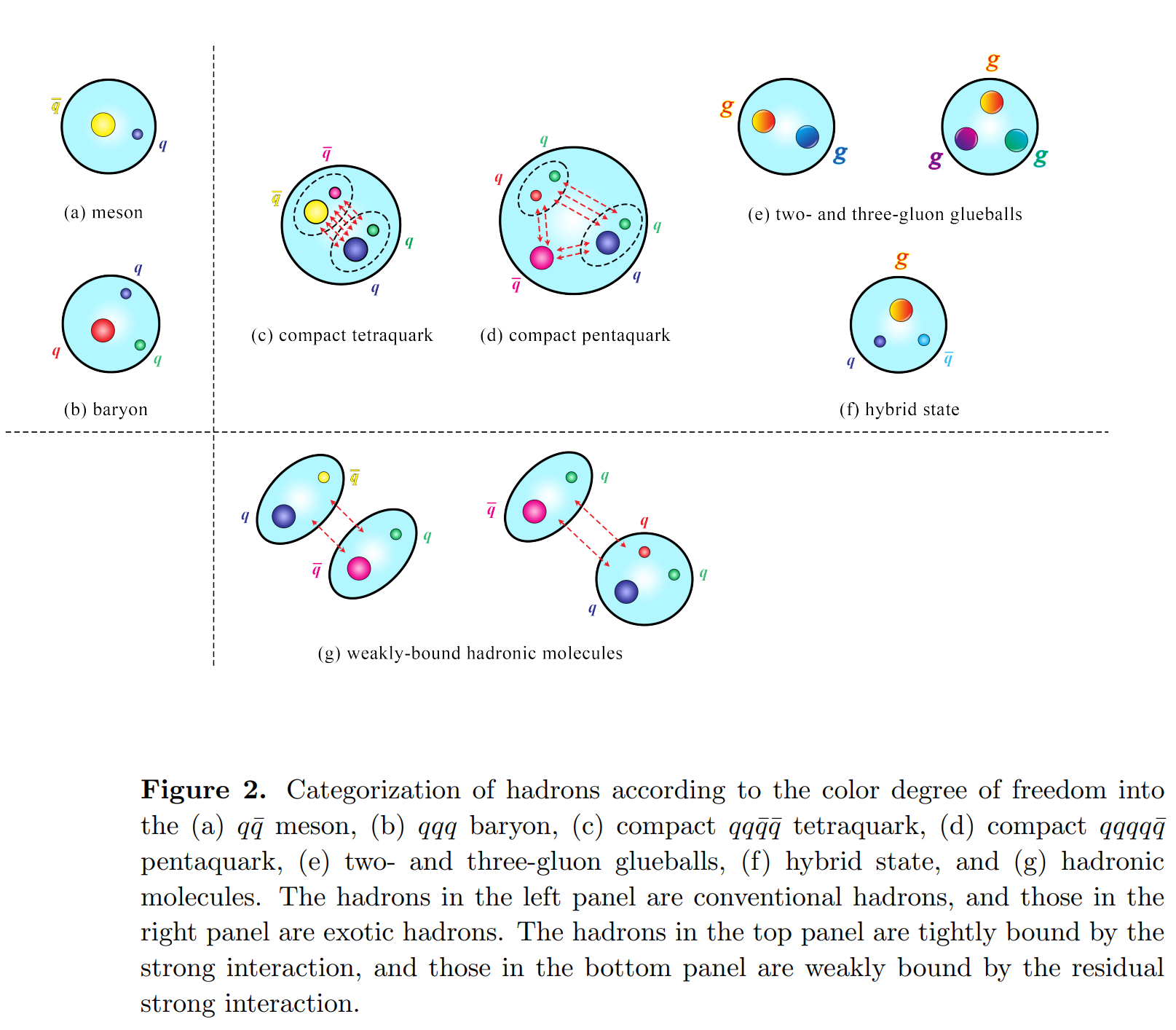 2204.02649v2 [hep-ph]
2
Exotic hadrons @ LHC
e-Print: 2206.15233 [hep-ex]
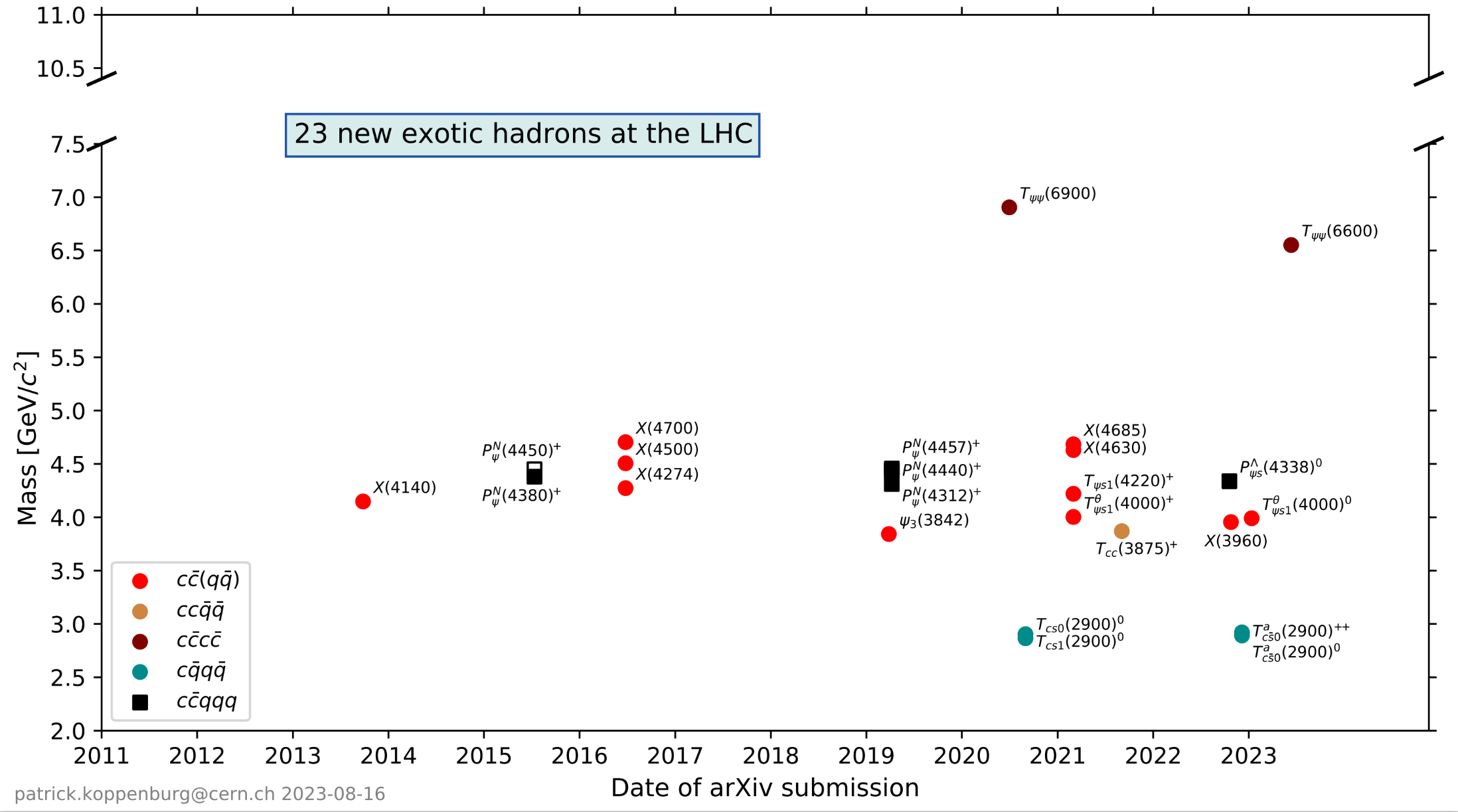 3
Exotic hadrons @ BESIII
Sci.Bull. 68 (2023) 2148-2150, e-Print: 2310.09465 [hep-ex]
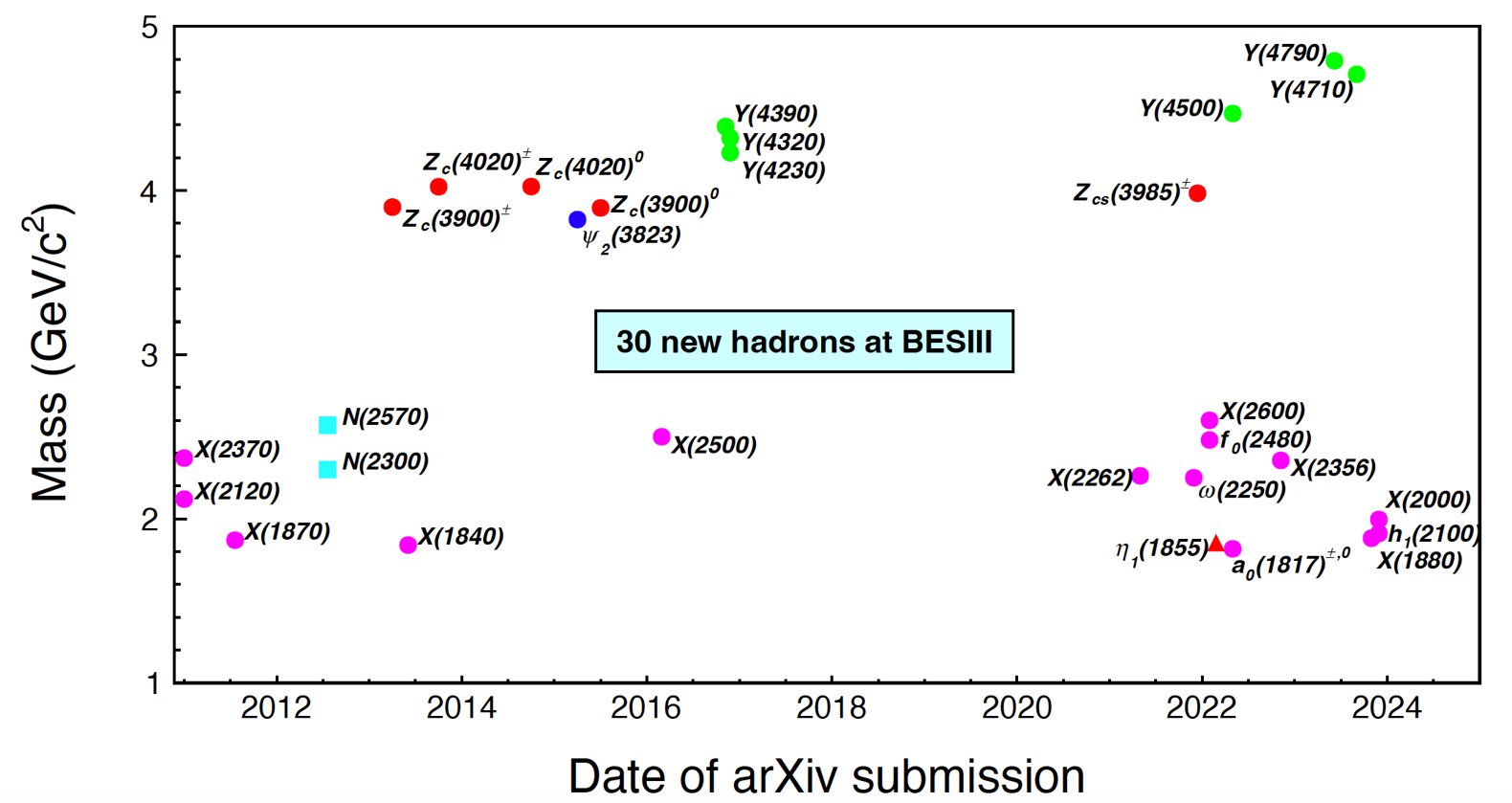 4
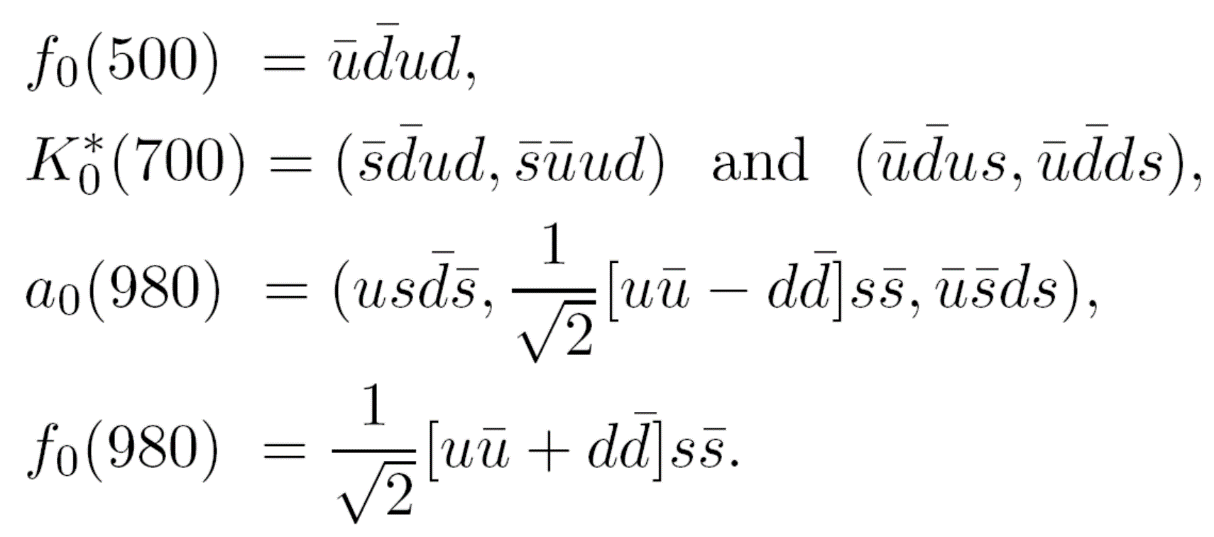 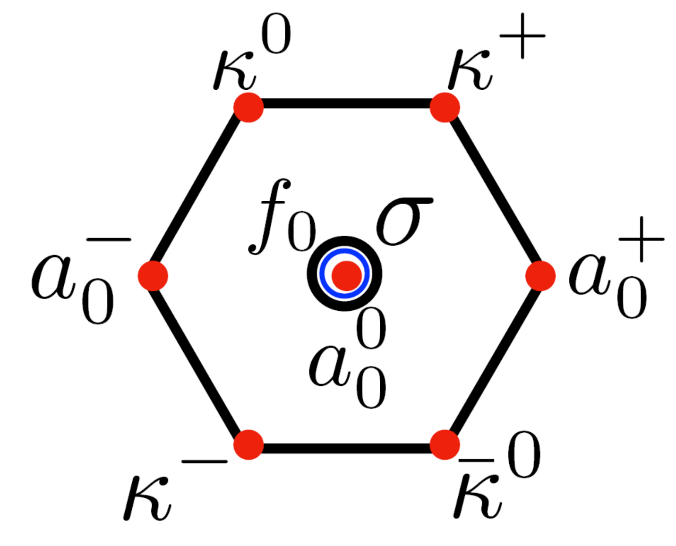 5
First approach
Phys.Lett.B 694 (2011) 252-257 , e-Print: 1007.4341 [hep-ph]
Hilmar Forkel
The dilaton-soft-wall gravity dual action
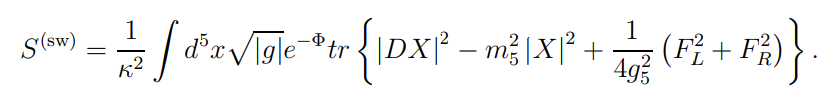 The spin-0 bulk field
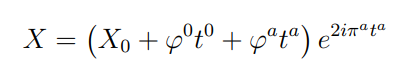 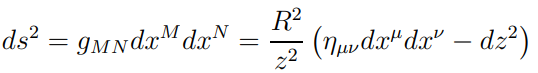 The dilaton field which is solely responsible for conformal-symmetry breaking in  the infrared
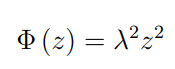 6
Mass spectrum
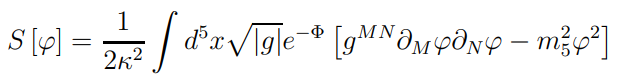 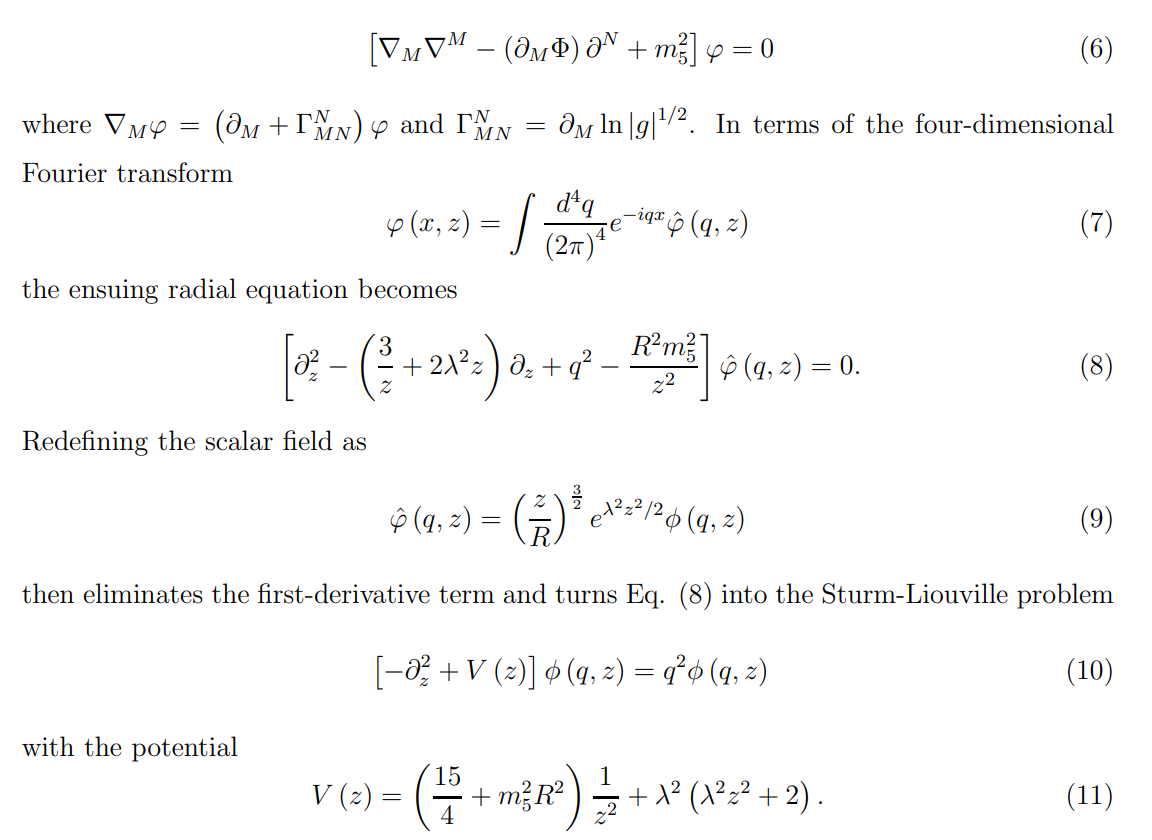 7
Mass spectrum
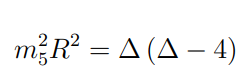 In the case of ordinary scalar mesons the quark-antiquark interpolator
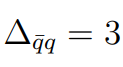 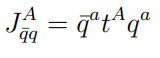 The mass spectrum is given by
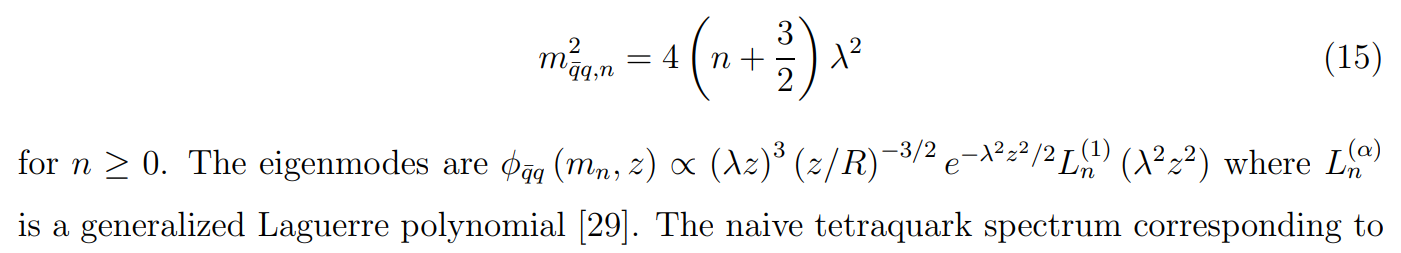 .
8
Mass spectrum
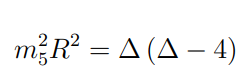 For light scalar mesons with a dominant tetraquark component,
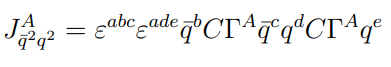 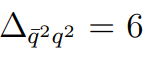 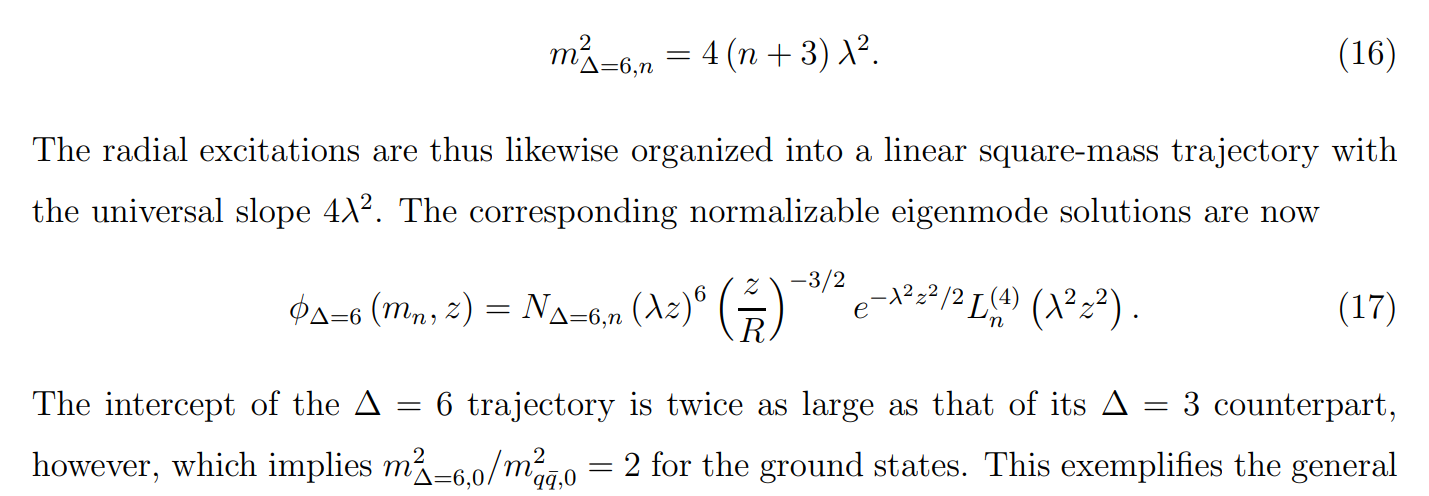 9
Anomalous dimension
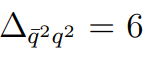 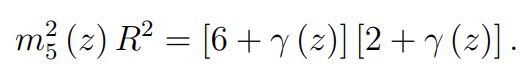 The necessary qualitative requirements may be cast into the simple power-law behavior
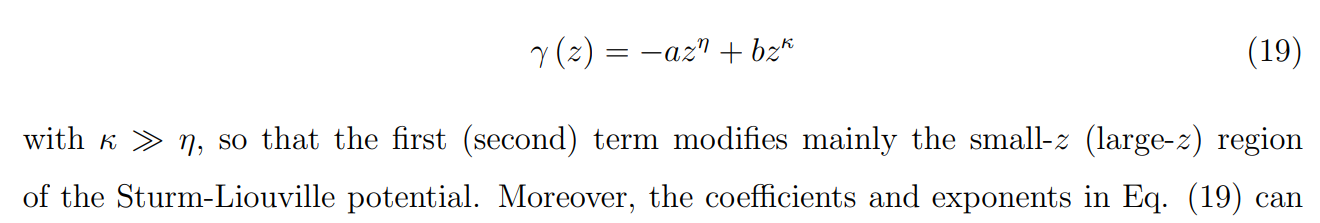 10
Anomalous dimension
After introducing the anomalous dimension, the potential becomes
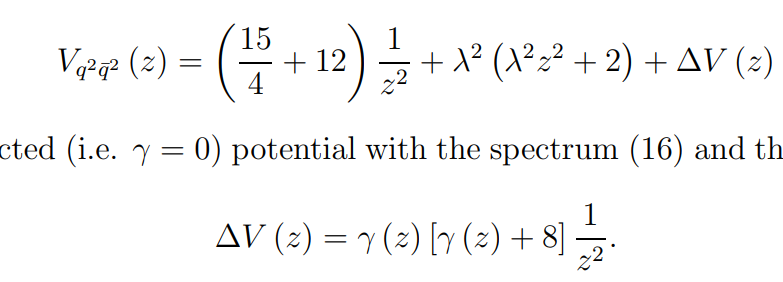 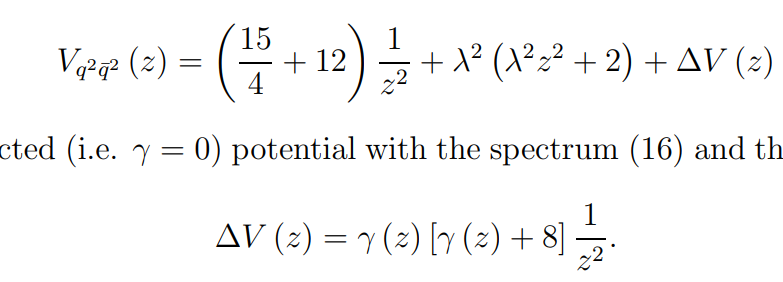 11
Anomalous dimension
For the small-z behavior of the equation of motion for the potential with the correction term with a general boundary dimension d shows that such an instability is prevented as long as
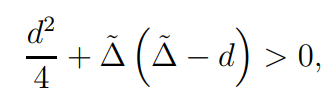 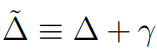 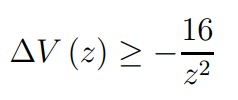 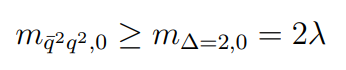 12
Results
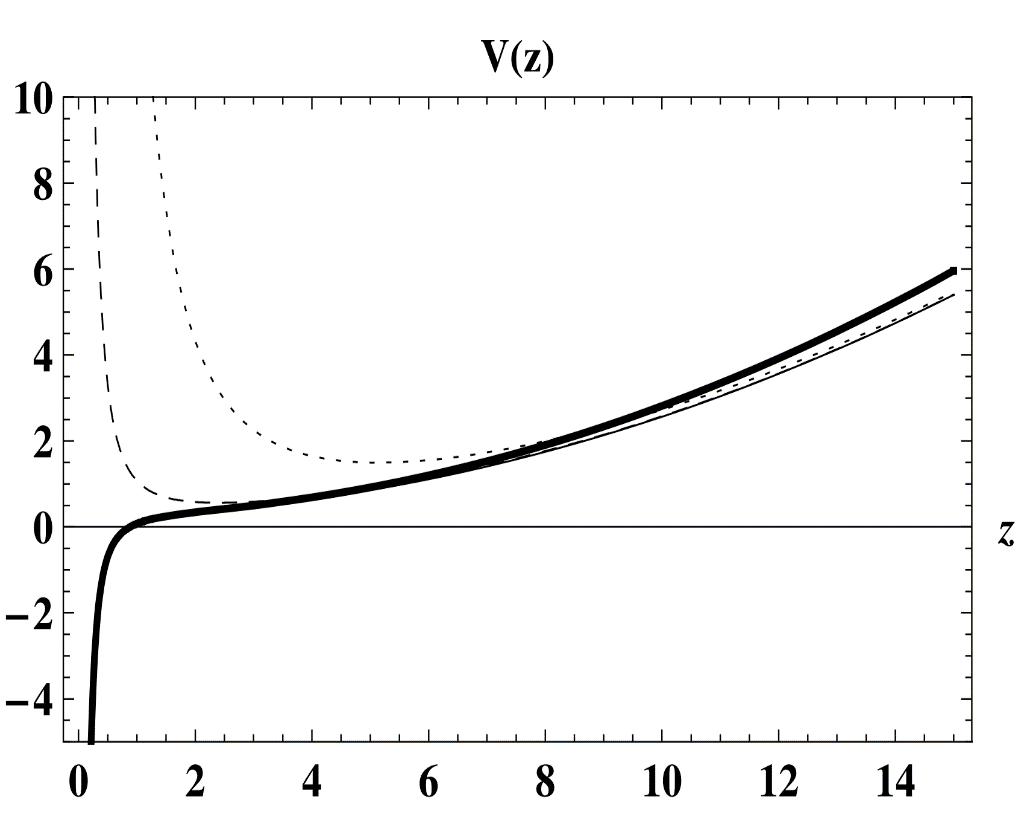 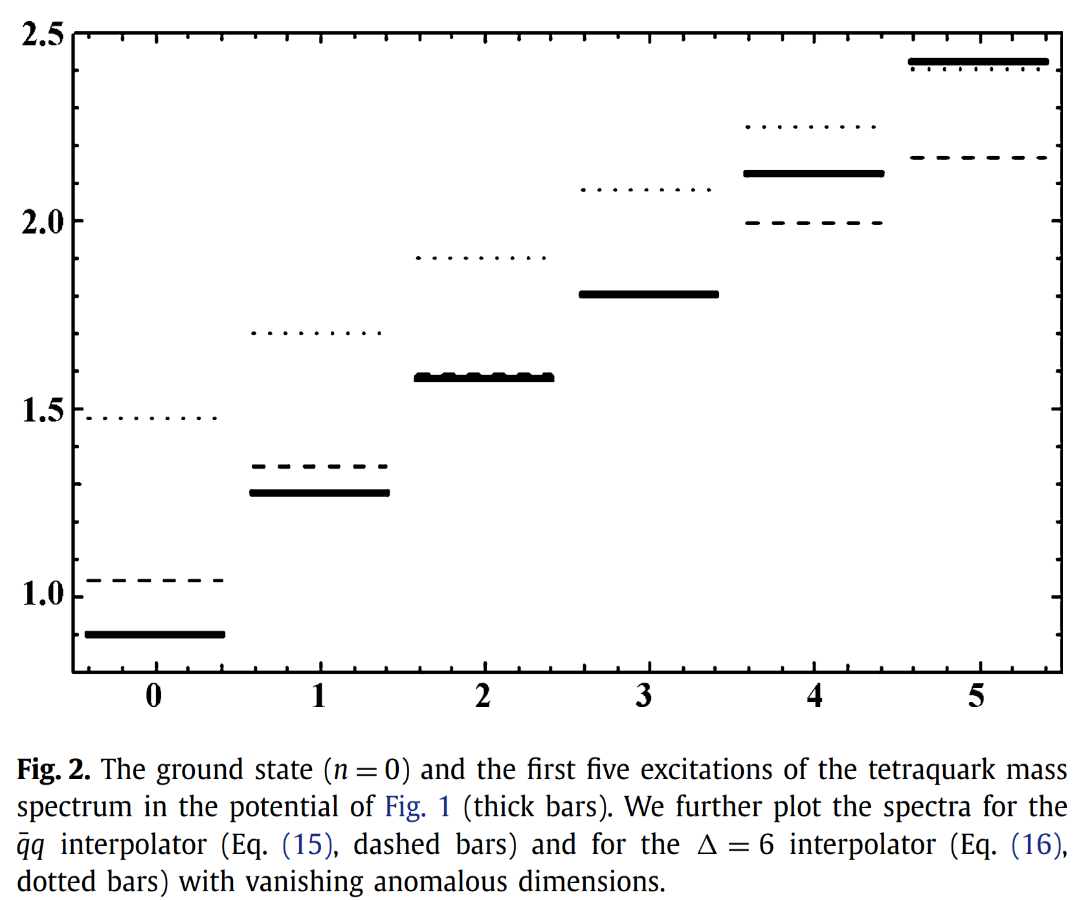 13
Second approach
Phys. Rev. D 102, 046007, e-Print: 2004.10286 [hep-ph]
Miguel Angel Martin Contreras, Alfredo Vega
The relation between hadronic squared mass and radial quantum number is considered usually as linear. when quark masses are increased, a nonlinear Regge trajectory seems better to describe hadron spectra.
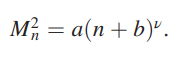 This nonlinearity deviation in the trajectory should be captured in a nonquadratic static dilaton, in the same form as the original soft-wall model dilaton encloses the linearity of Regge trajectories.
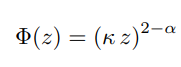 14
Fitting
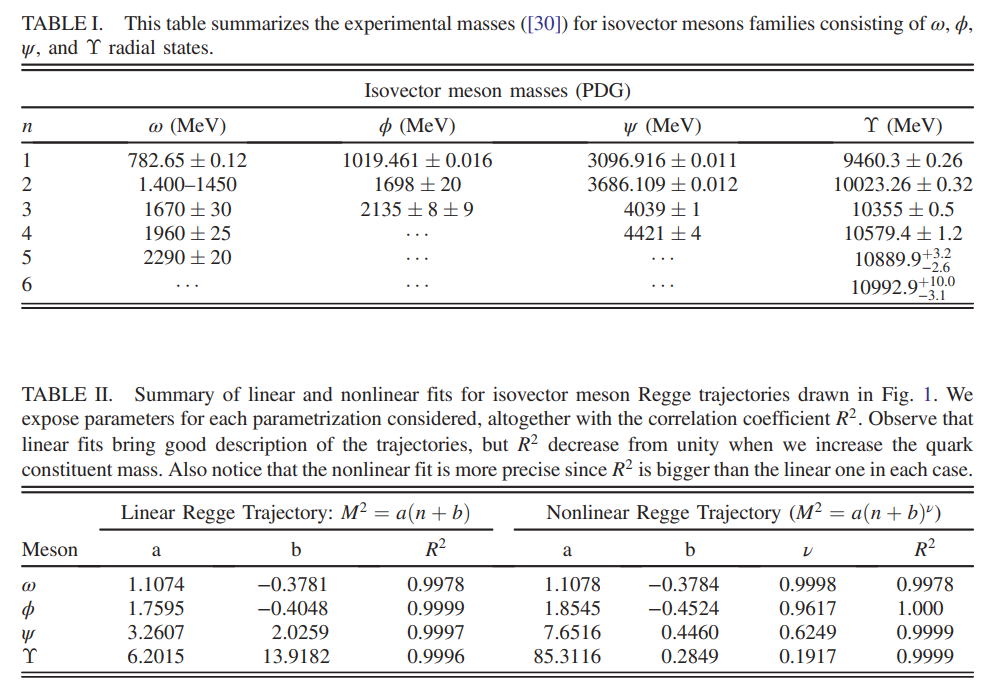 15
Fitting
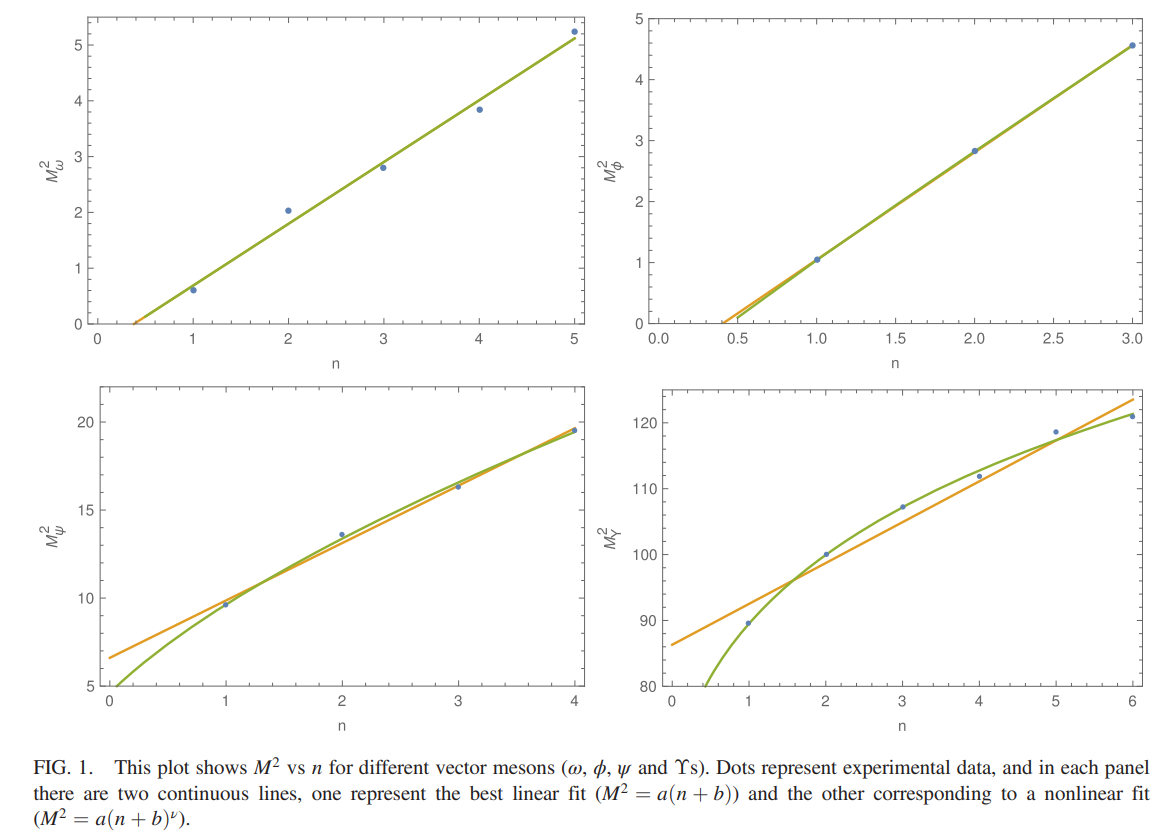 16
Fitting
The average constituent quark masses mentioned above can be defined as
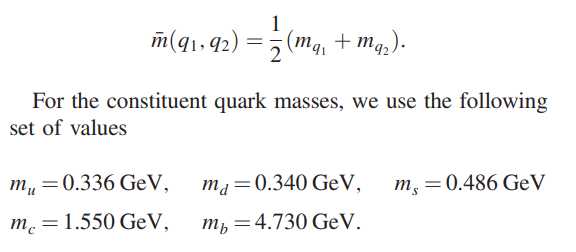 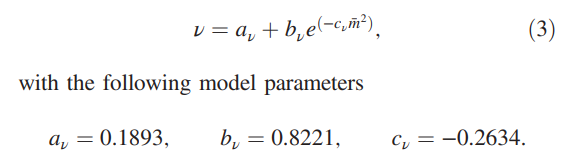 17
AdS/CFT
Let us consider a five-dimensional AdS Poincare patch defined by the following metric
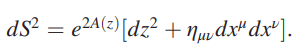 The action for the vector fields is
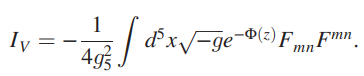 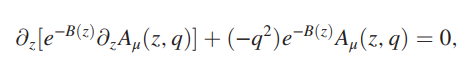 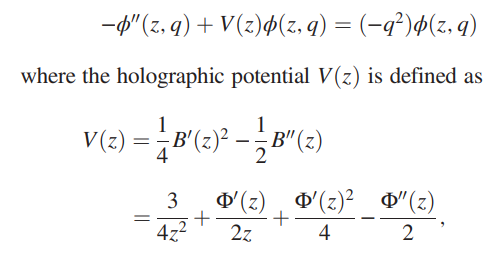 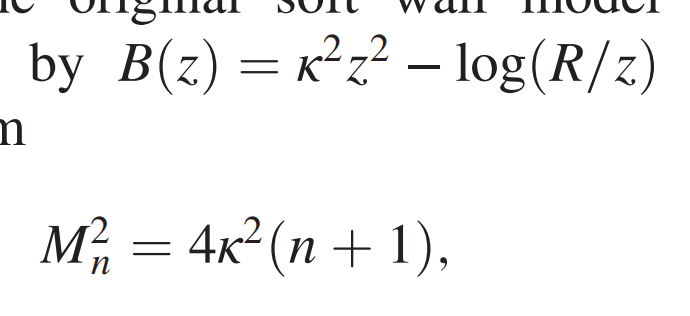 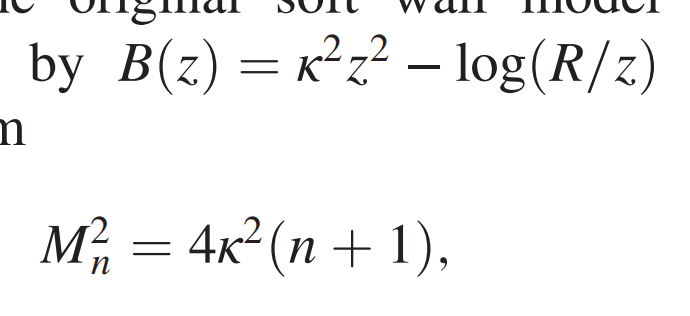 18
Nonlinear case
If we want to consider the case when the constituent quarks are massive, we must extend to nonlinear Regge trajectories.
A deviation in the linearity for the spectrum must be associated with a change from the usual quadratic static dilaton.
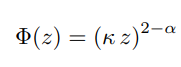 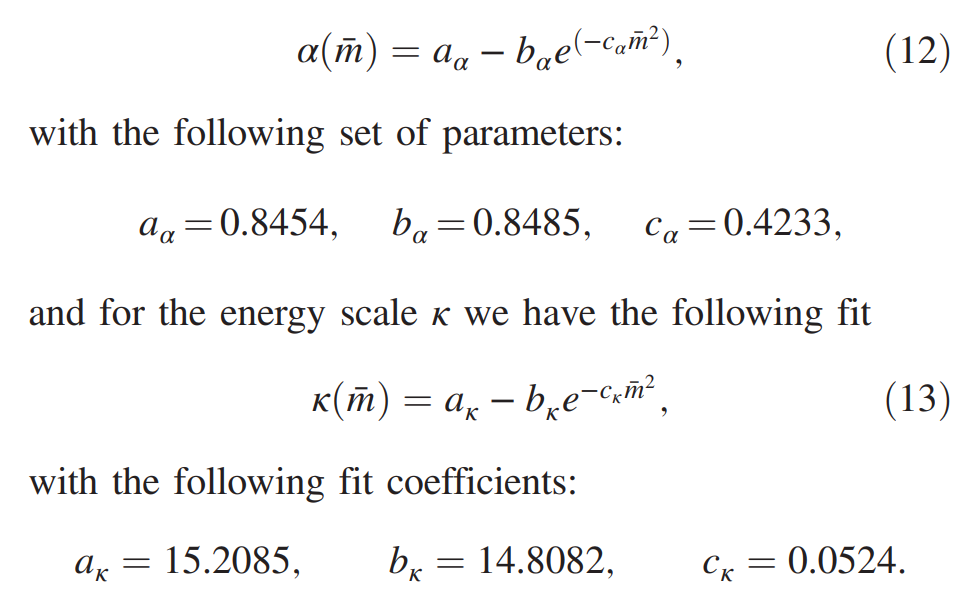 19
Meson Masses
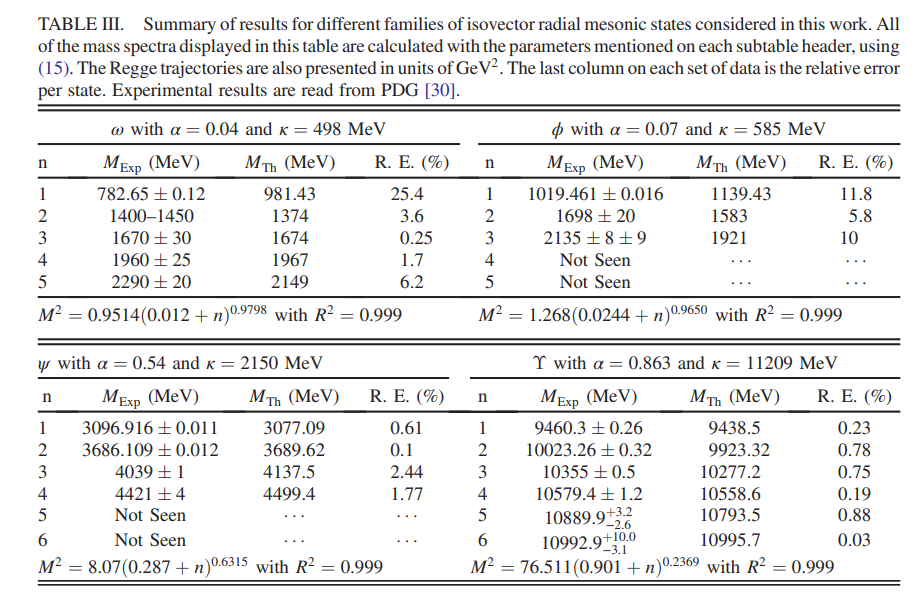 20
EXTRAPOLATION TO OTHER
MESONIC SPECIES
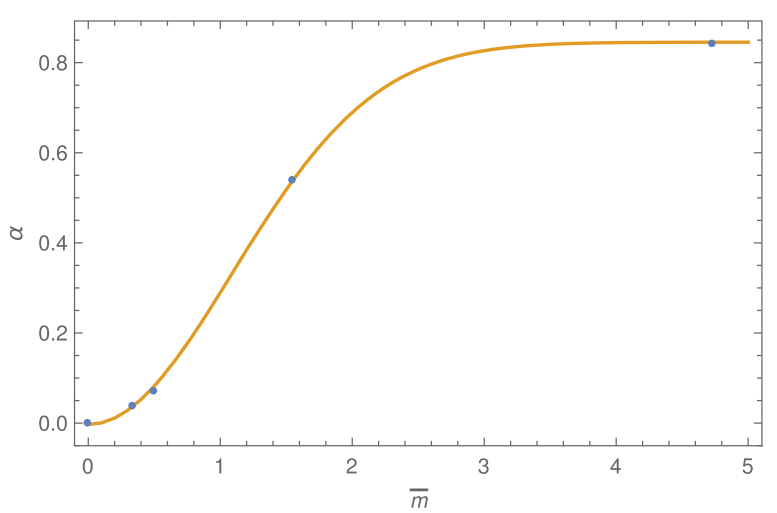 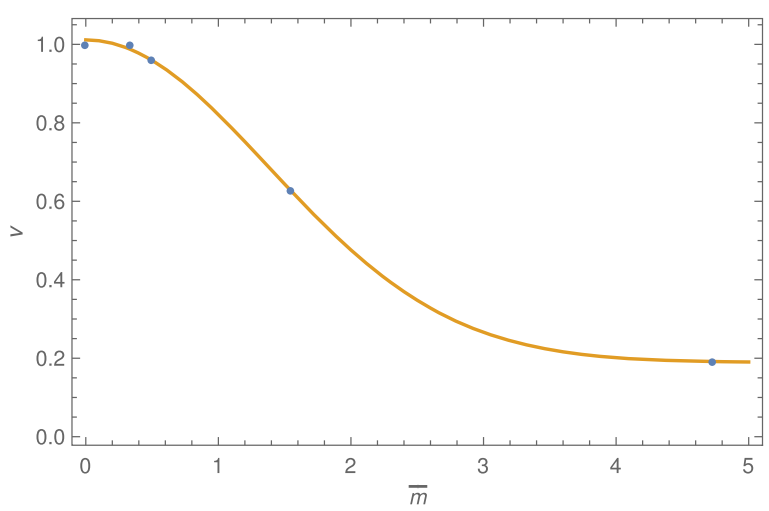 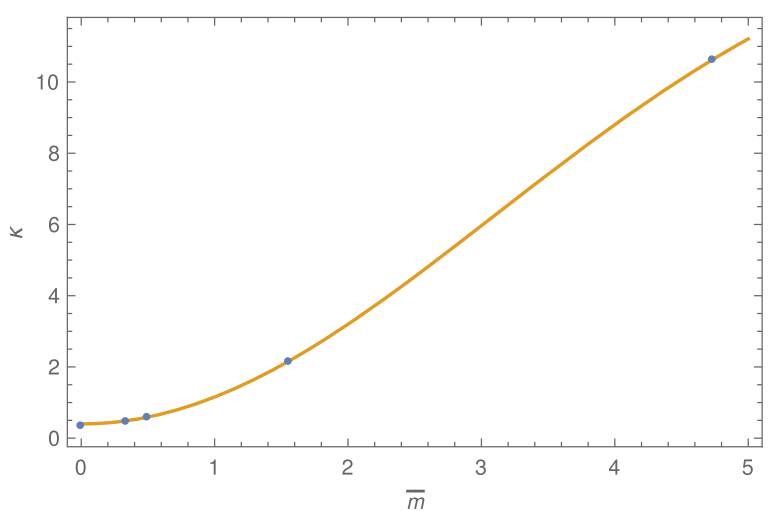 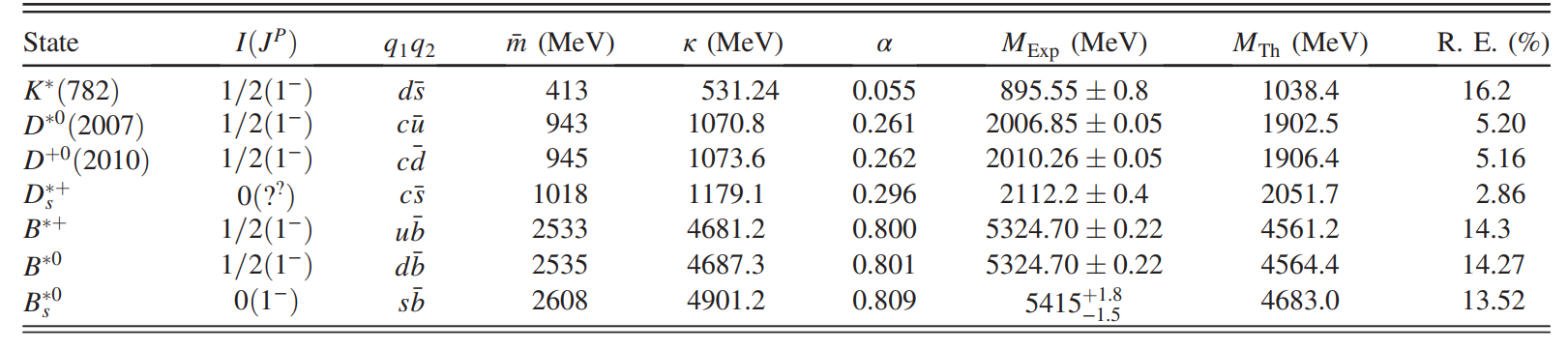 21
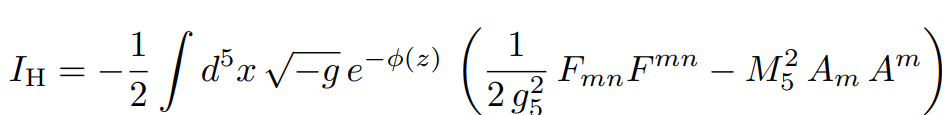 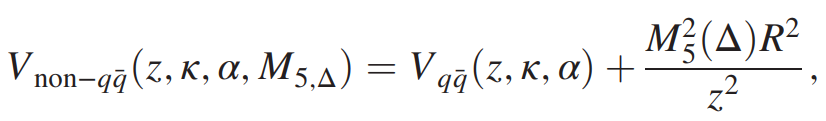 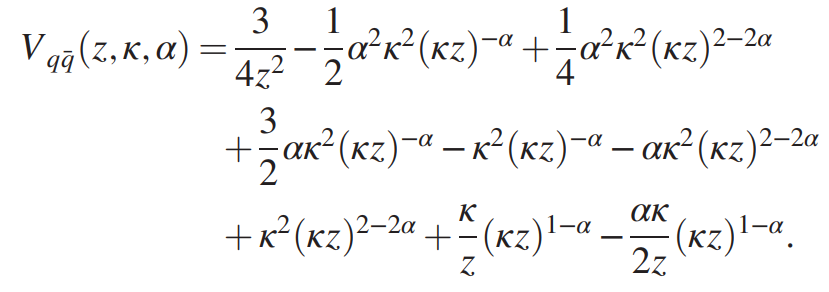 Here, we will consider the exotic meson vector states organized into two groups: multiquark states: tetraquarks, hadroquarkonium, and hadronic molecules, and gluonic excitations. We will devote to multiquark states candidates with just four constituent quarks. The methods developed here can be extrapolated to multiquark candidates also.
22
Multiquark states
In the case of multiquark states, a degeneracy appears when the conformal dimension is defined, since the conformal dimension is counting indirectly the number of constituent quarks. This dimension does not distinguish between four quarks in the diquark antidiquark pair, the hadroquarkonium or hadronic molecule configurations.
The degeneracy can be removed if we consider the constituent mass of each multiquark configuration as a collection of N constituents, quarks or mesons
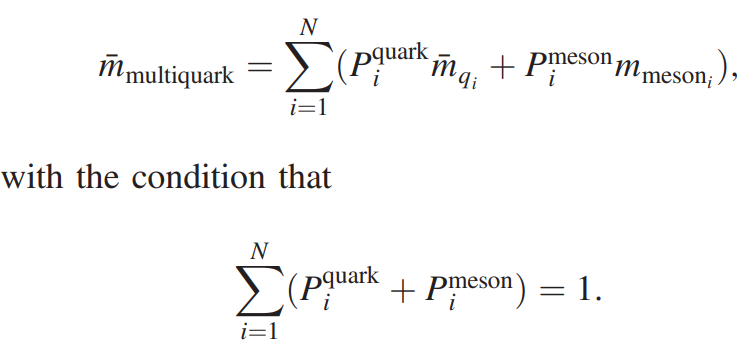 23
Results
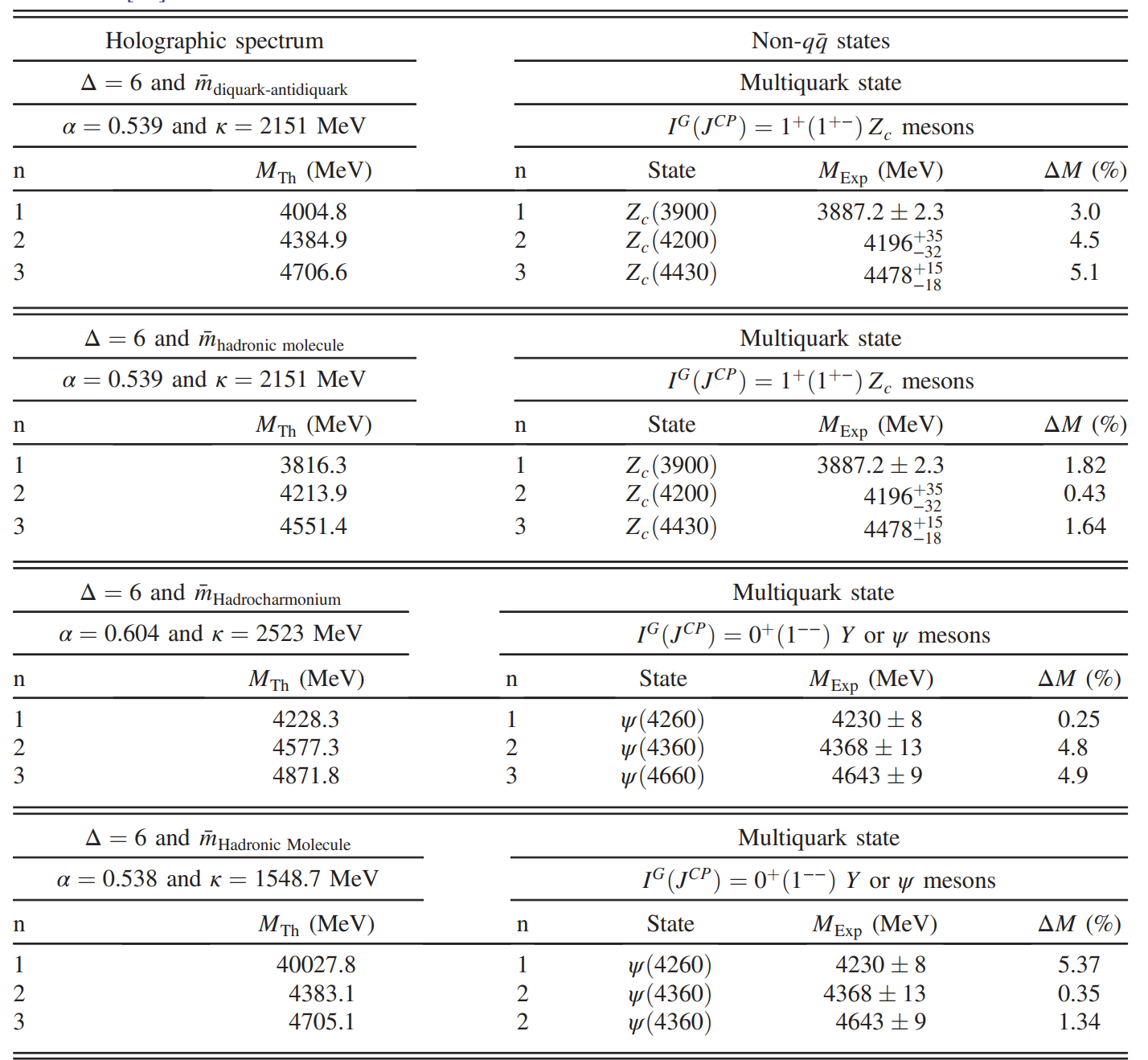 24
Results
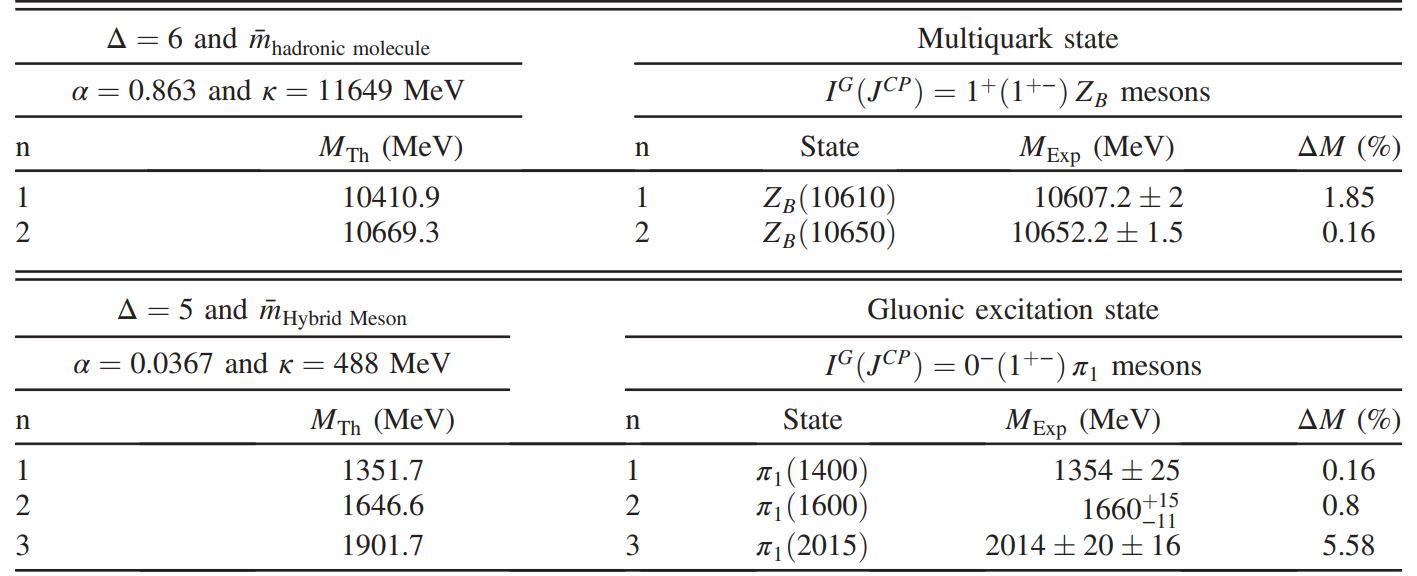 25
Gluonic excitations: Hybrid mesons
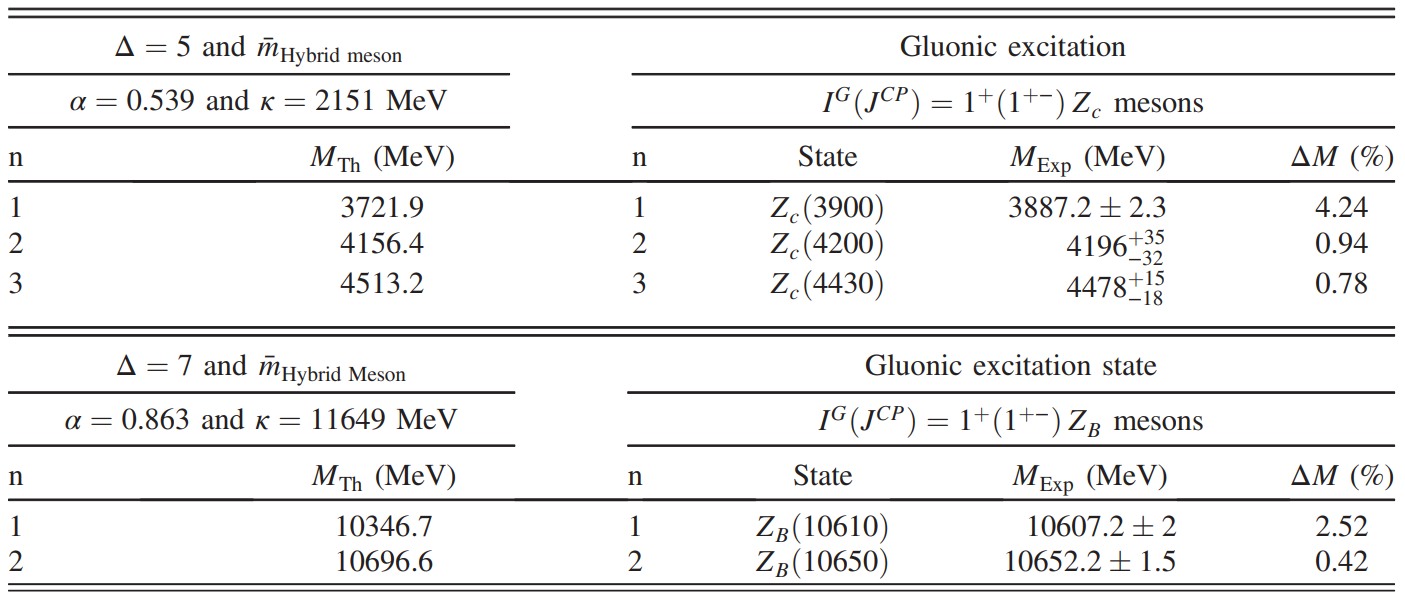 26
Third Approach
Phys.Rev.D 108 (2023) 2, 026018, e-Print: 2304.10816 [hep-ph]
Nick Evans, Matthew Ward
It has been suggested that the spectrum of QCD may include a deeply bound six-quark state.
At present, experimental searches for the dibaryon remain unsuccessful.
27
SEXAQUARKS IN ADS/QCD
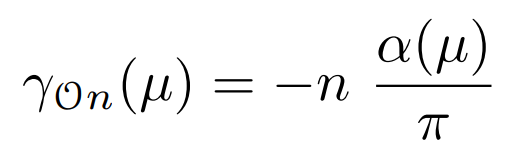 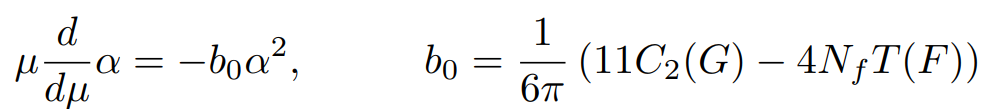 28
Sexaquarks in the Hard Wall Model
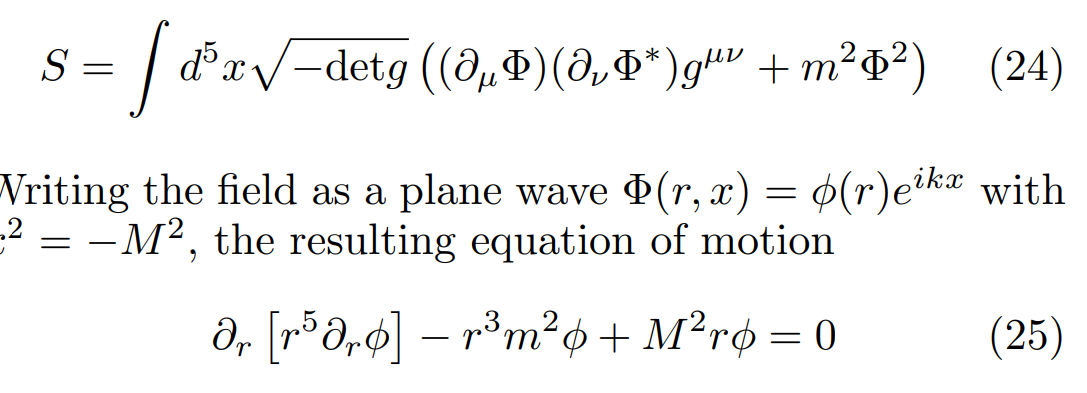 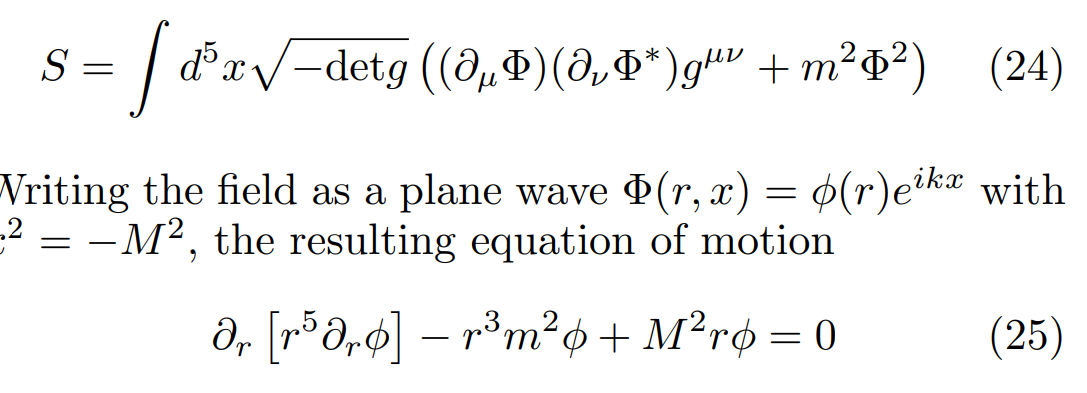 The bulk mass defined as
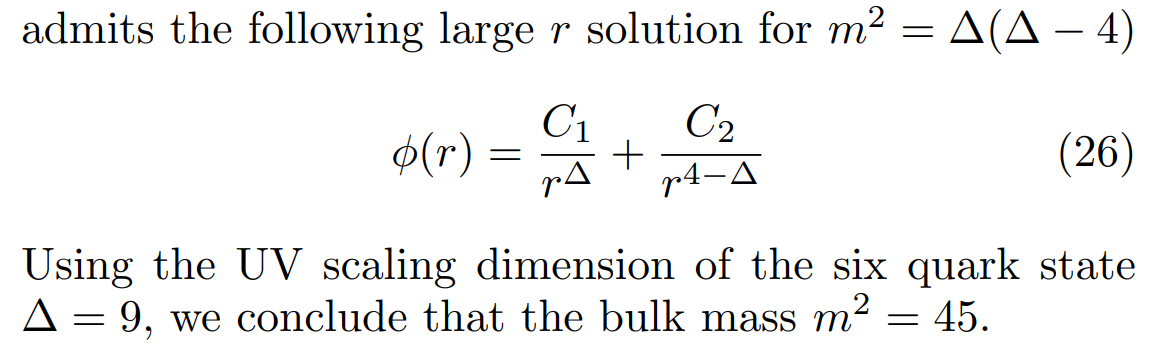 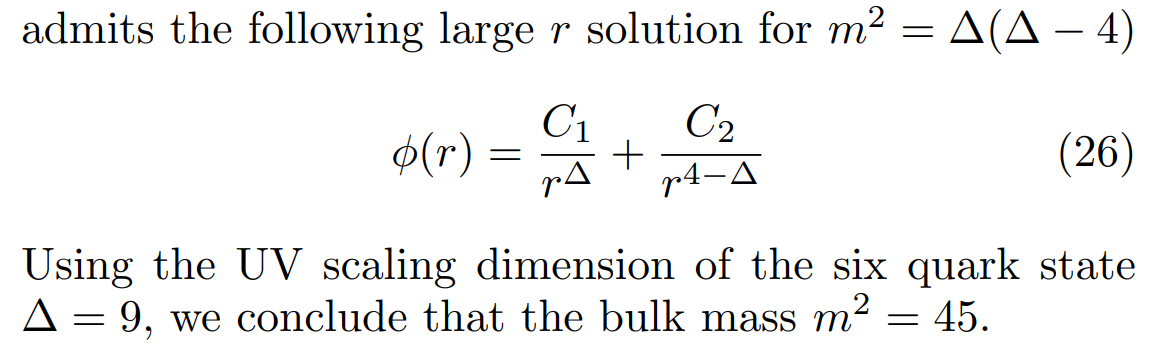 Alternatively, one could assume that the IR dimension ∆ = 6 holds for all energies instead. In this case, the sexaquark mass is substantially lower at 1.90 GeV.
29
Dynamic AdS/QCD and the Sexaquark
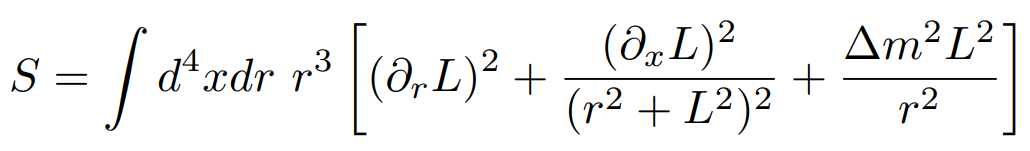 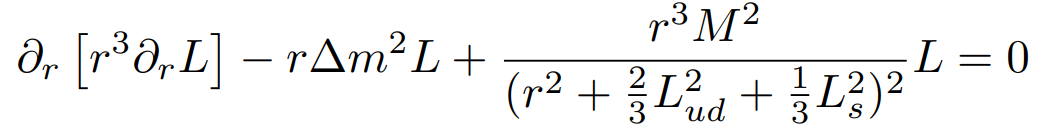 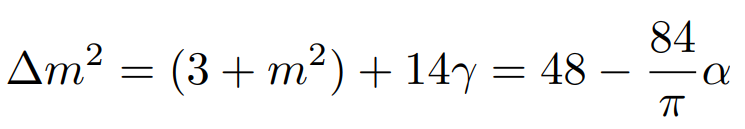 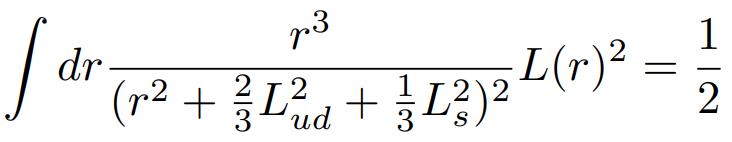 30